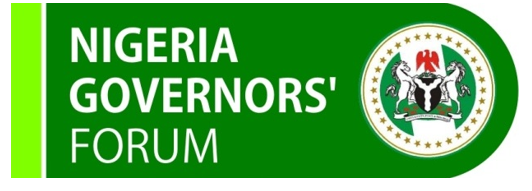 Strategic Plan 
2021 – 2024

Presented 
By
Asishana  Okauru Esq.
Director General
1
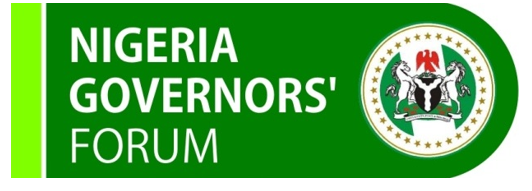 Introduction
This Strategic Plan is the 4th in the series of Plans developed by the Secretariat to guide the affairs of the Forum, following the restructuring of the Secretariat in 2009:

2010 – 2012 
2014 – 2016 
2017 – 2020
2021 – 2024
2
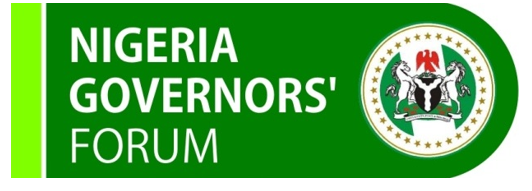 Previous Plans – Gains & Key Lessons
Key Lessons from the previous plans 

Laid a solid foundation in mainstreaming the goals and objectives of the Forum;
Deepened our engagement with Development Partners & other stakeholders;
Established the Forum Secretariat as a key provider of Technical Assistance; 
Prepared the Secretariat to professionally adjust to the political dynamics of our ecosystem;
Created linkages between programs of the Federal Government and those of the States; 
Undertaken several researches, studies, investigations, etc.

The 2021-2024 NGF Strategic Plan is structured to optimize the gains of the previous Plans.
3
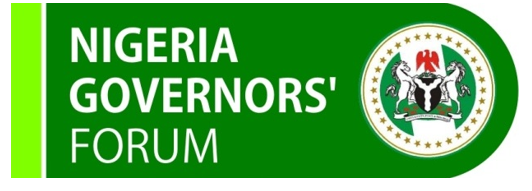 NGF 2021 – 2024:  Vision, Mission & Core Values
VISION
To be a credible, non-partisan body respected both nationally and internationally, for sub-national governance and development.
MISSION
We are committed to collaborative development ensuring excellence in governance at sub-national level.
VISION
To be a credible, non-partisan body respected both nationally and internationally, for sub-national governance and development.
VISION
To be a credible, non-partisan body respected both nationally and internationally, for sub-national governance and development.
4
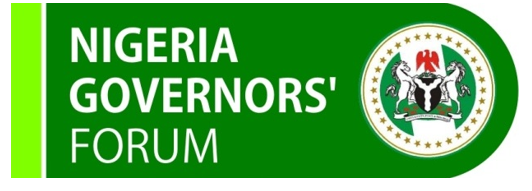 NGF 2021 – 2024:  Vision, Mission & Core Values
Core Values
The tenets of ‘PIPAL’ guide our operations for optimal performance:

P - Professionalism 

I - Integrity 

P - Partnership 

A - Accountability 

L- Learning
5
Strategic Framework: 2021 - 2024
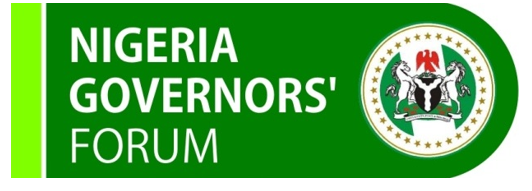 6
Strategic Assumptions
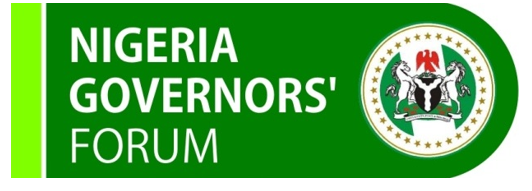 Country will continue on a Democratic Path; 
No material change in legislation determining the powers of Governors; 
All 36 States will continue to meet their financial and other obligations; 
Ownership & sustained commitment to the development of the Forum; 
Accommodation for and partnership with other associations; 
Healthy relationship with the Federal Government & its institutions; 
Secretariat must remain professional & non-partisan.
7
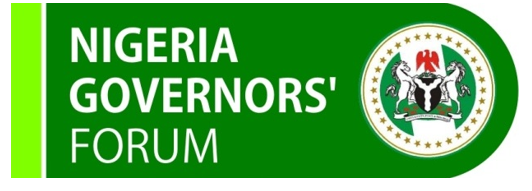 SWOT & PEST Analysis
ECONOMIC
Global recession 
Oil price slide
Dwindling FAAC Allocations
Low IGR
Monolithic economic base
Continuous slide in the value of the Naira
High interest rate
High Inflation
POLITICAL
Fledging Democracy
 Improved electoral system
STRENGTHS
Unity of purpose
Convening power
Professional pool (including consultants)
WEAKNESSES
HR under-capacity
Funding challenges
 Politicking of members
SWOT Analysis
PEST Analysis
Anti-Objective
Pro Objective
Internal Origin
SOCIAL
Effects of Global pandemic
Unemployment
Insecurity
Rising incidences of kidnapping
Insurgency
IDP crises
OPPORTUNITIES
Emergence of dynamic members
Development partners’ support
Federal Government support
Economic Recovery and Growth Plan
THREATS
Competing partisan fora
Economic recession
Negative public perception of Governors
Election-year politicking
TECHNOLOGY
Exponential growth in cell phone subscribers
Proliferation of affordable broadband infrastructure (3G, 4G etc.) and internet service latency
Energy challenges
Skewed access to technology (Rural-Urban, Income classes)
External Origin
Based on the environmental scan, SWOT and PEST analysis, the NGF is of the view that the six strategic objectives that were adopted in the last plan are still very relevant. They will be at the core of the 2021-2024 Strategic Plan period.
8
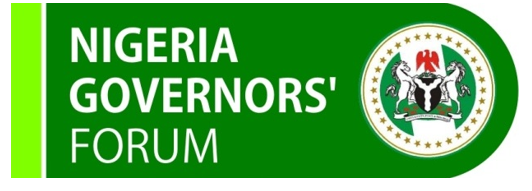 Environmental Scan
Covid-19 Pandemic : Embracing the New Normal
Volatile Global Oil Market
Rising Inflation 
Dwindling Revenue
Insecurity
Threats to democratic values
Unemployment
Rising Debt profile
Technology
9
Risk Factors
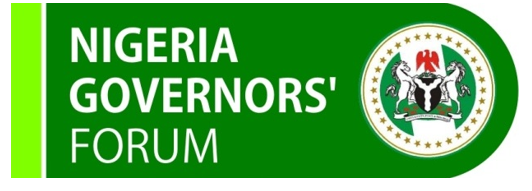 10
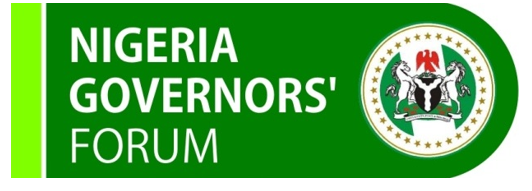 THANK YOU
11